Monitoring pohybových aktivit
Mgr. Vojtěch Grün
Proč monitorovat pohybovou aktivitu?
Energetický výdej
Bazální metabolismus
Výdej energie během cvičení
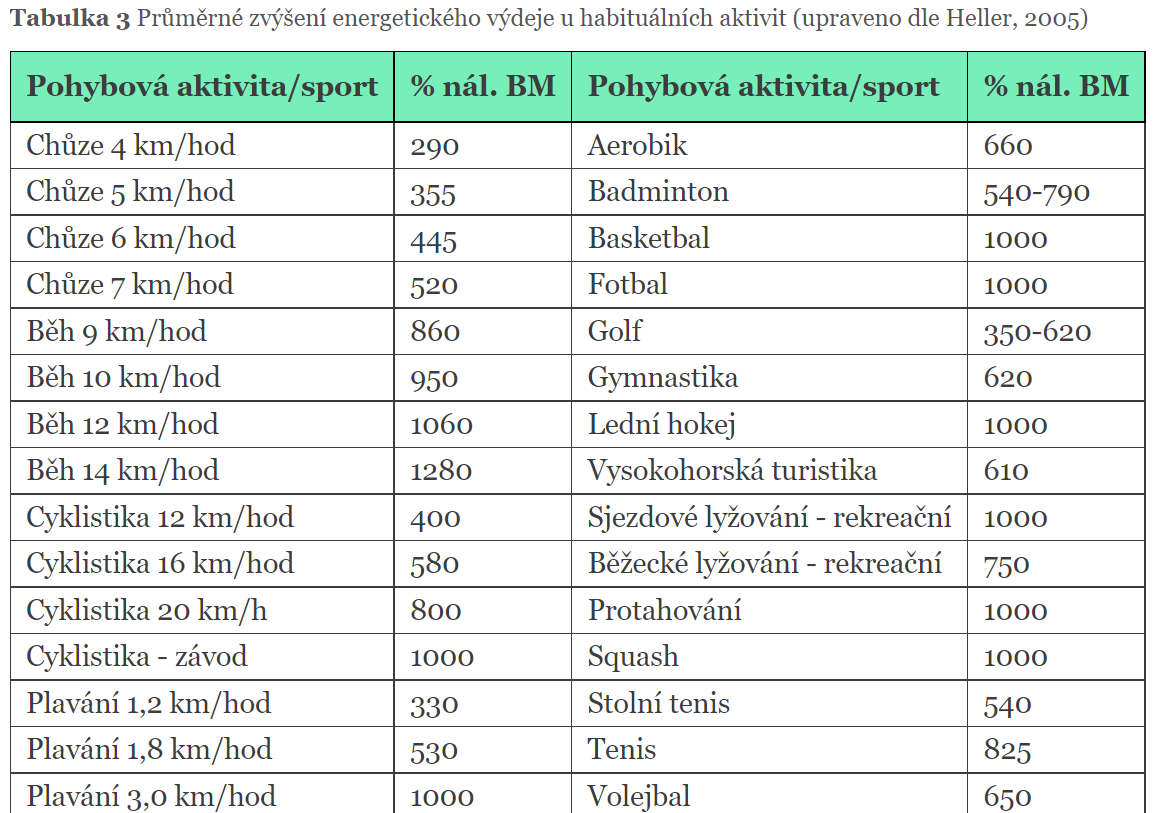 Měření výdeje energie během cvičení
1W = 1J/s
Spotřeba E na základě vykonané práce (W) lze vyjádřit vztahem 
Energie (kcal) = avg výkon (W) * čas (hodiny) * 3,6
Musíme mít wattmetr
Podle metabolického ekvivalentu pro kyslík (MET)
1MET = 3,5 ml/kg/min = 1kcal/kg/hod
Musíme znát spotřebu kyslíku na dané intenzitě + dobu trvání
Nebo můžeme vypočítat podle tabulkových hodnot
https://www.nzip.cz/rejstrikovy-pojem/5293 (denní aktivity)
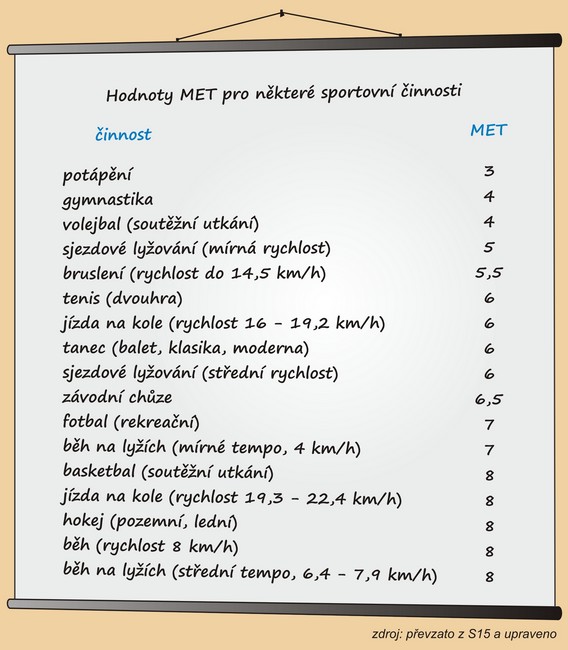 https://www.galenus.cz/clanky/bioenergetika/bioenergetika-energeticka-potreba
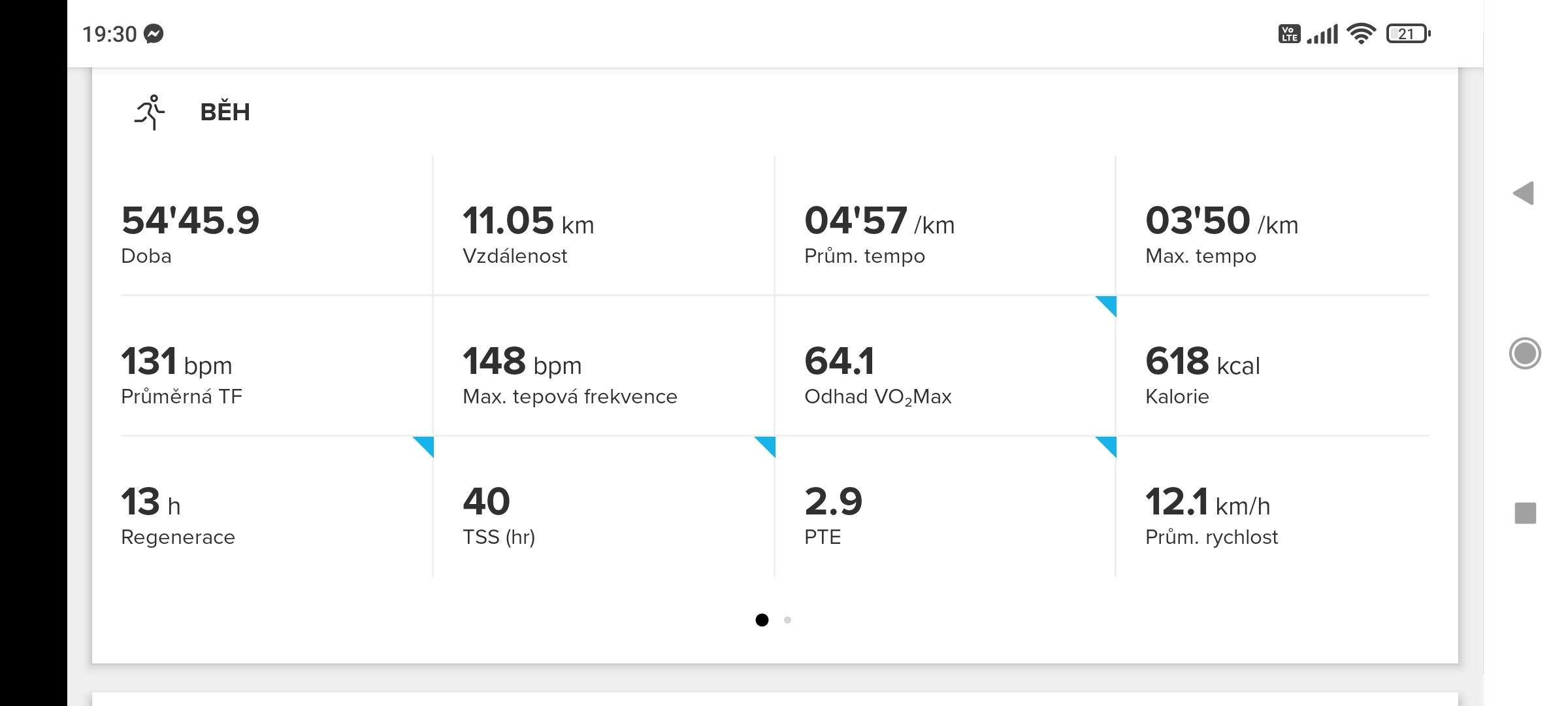 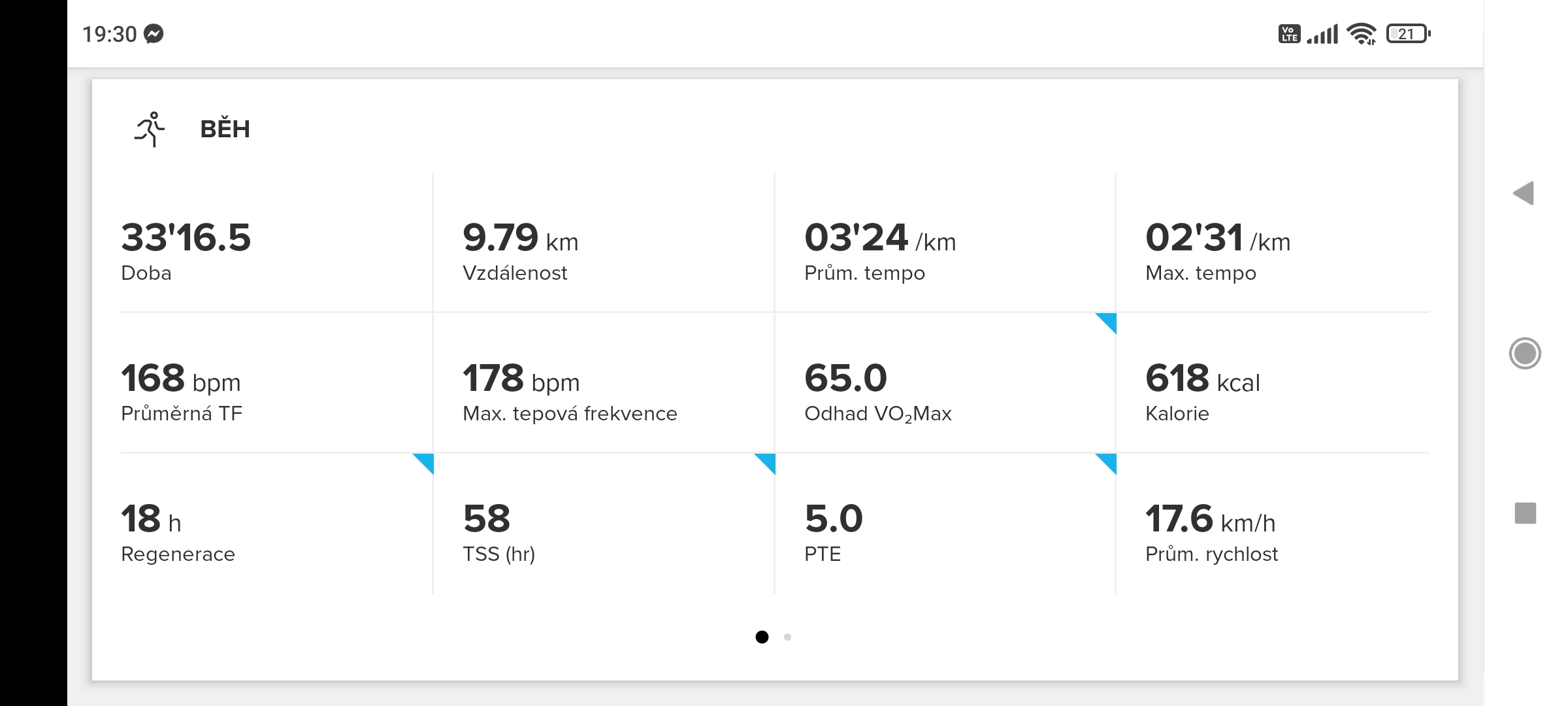 definována jako příjem energie z potravy po odečtení energie vynaložené na konkrétní metabolickou potřebu
Práce ve skupině (3-4) vypočítejte přibližnou ED jednoho z vás
Energetická dostupnost
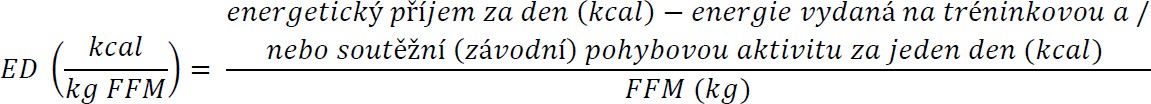 Energetická dostupnost a její interpretace vzhledem k cílům sportovce (Kumstát & Hlinský, 2019)
Přehled o tréninkovém procesu
Pomocí různých aplikací
Strava
Training Peaks
SuuntoApp
Garmin Connect
Apple Watch
Whoop
Oura ring
Vlastní deník
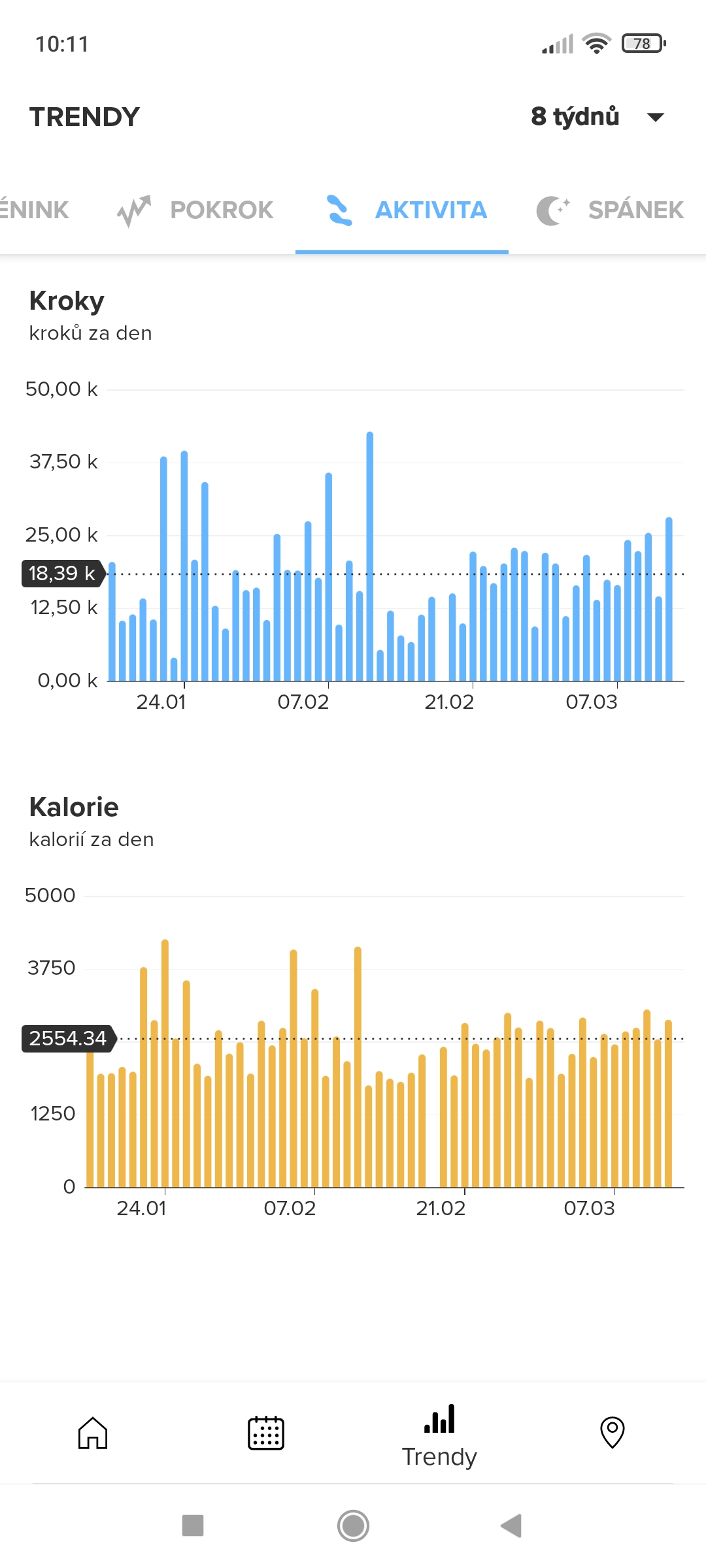 SuuntoApp
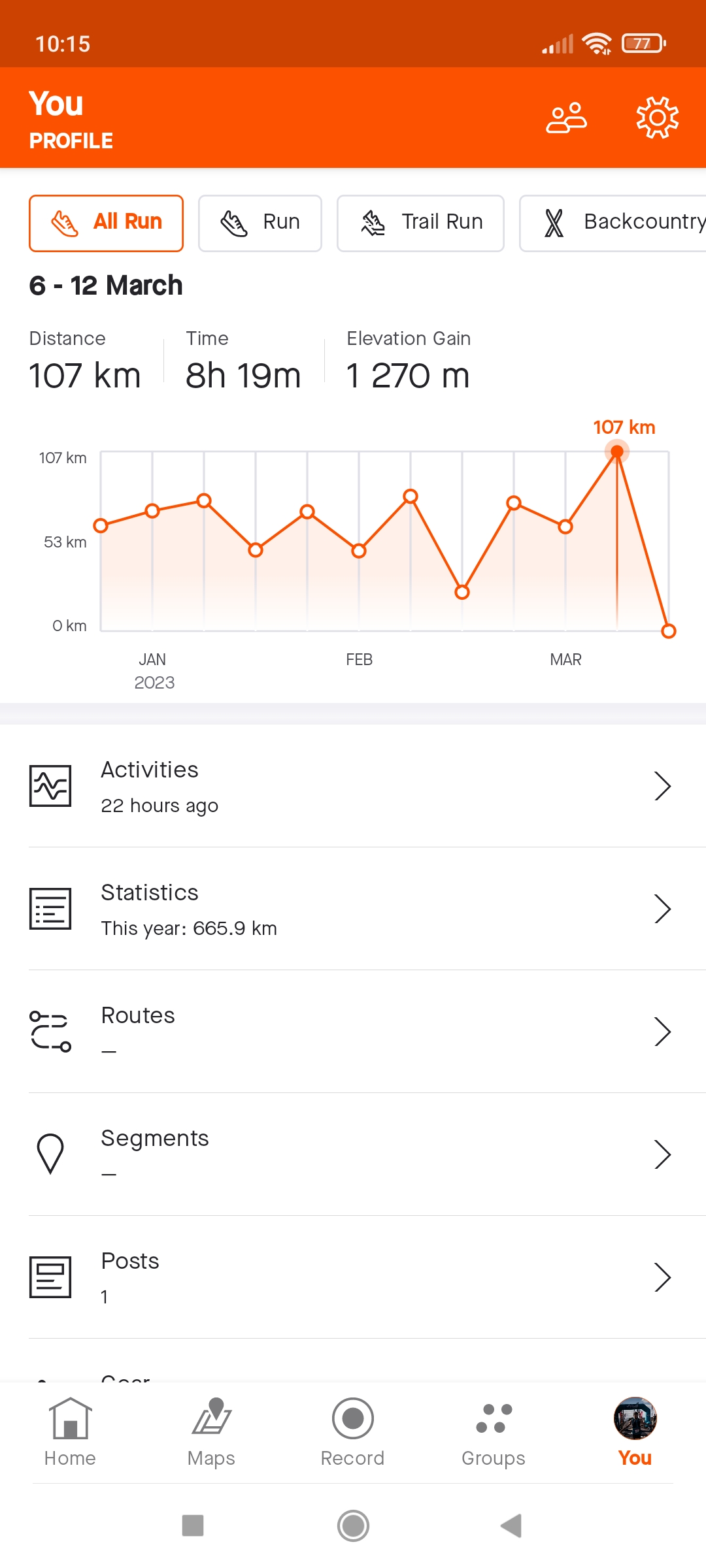 Strava
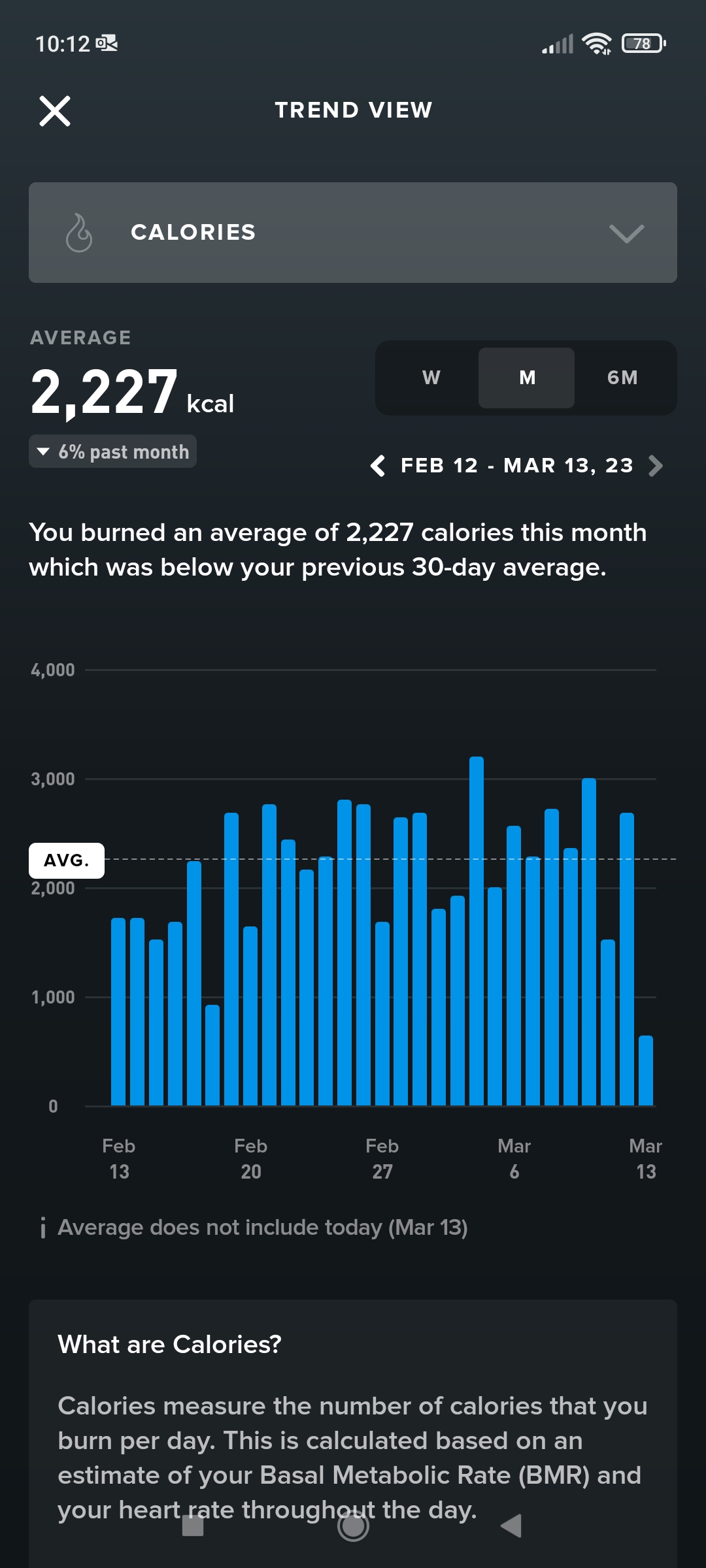 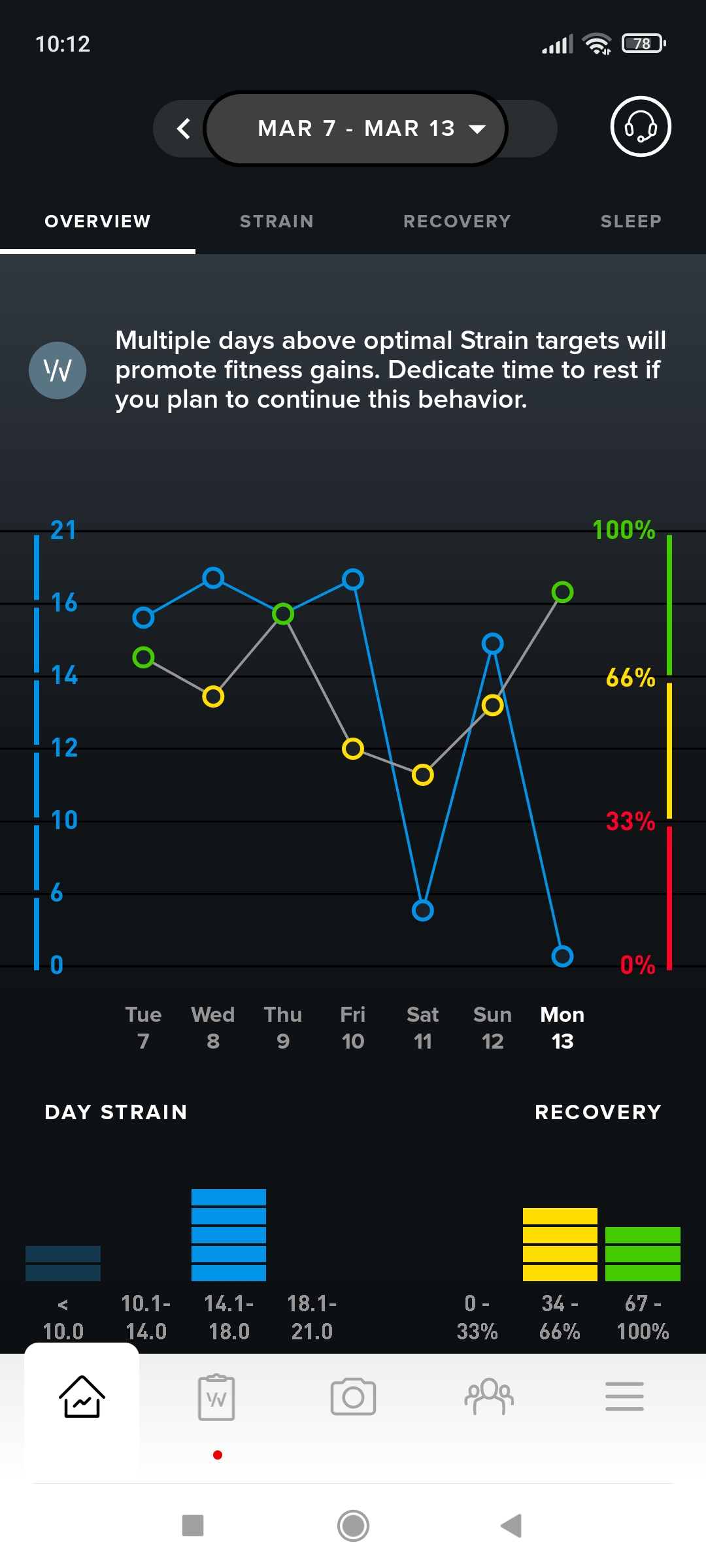 Whoop